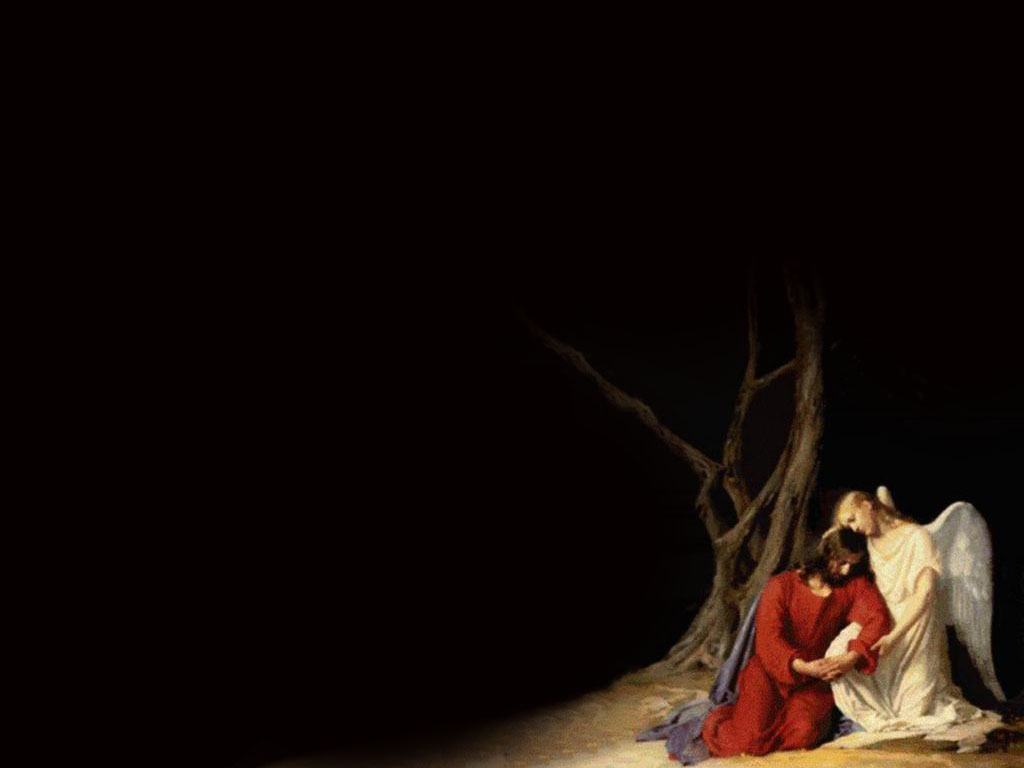 You Raise Me Up
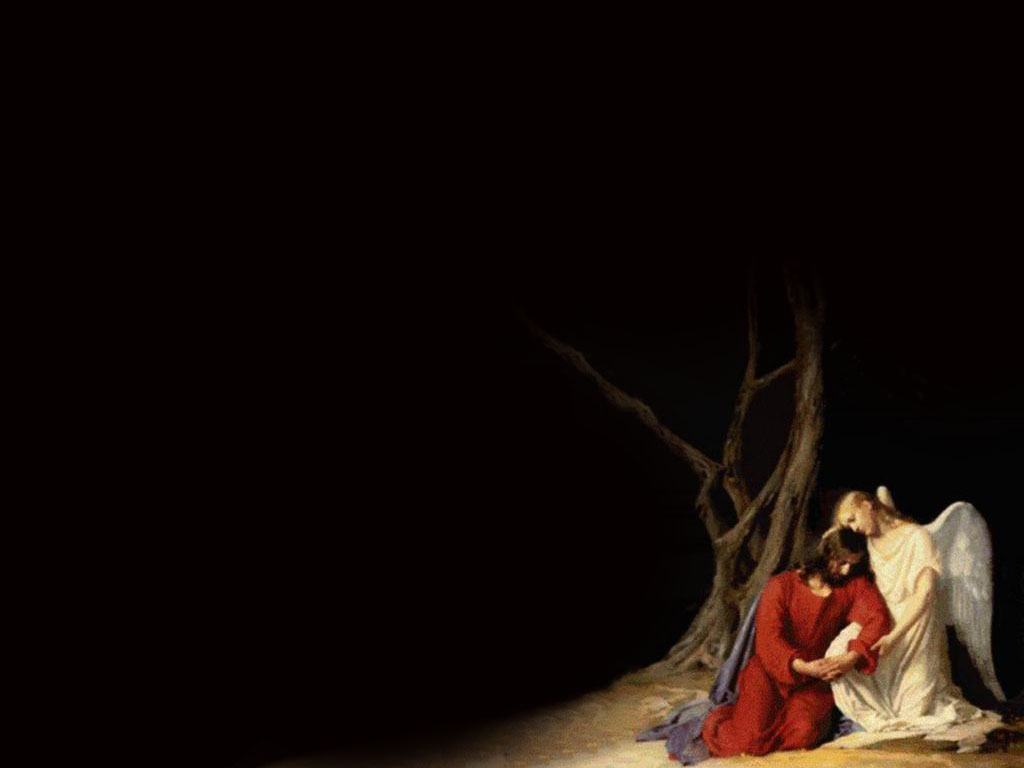 When I am down and, 
oh my soul so weary; when troubles come and my heart burdened be;
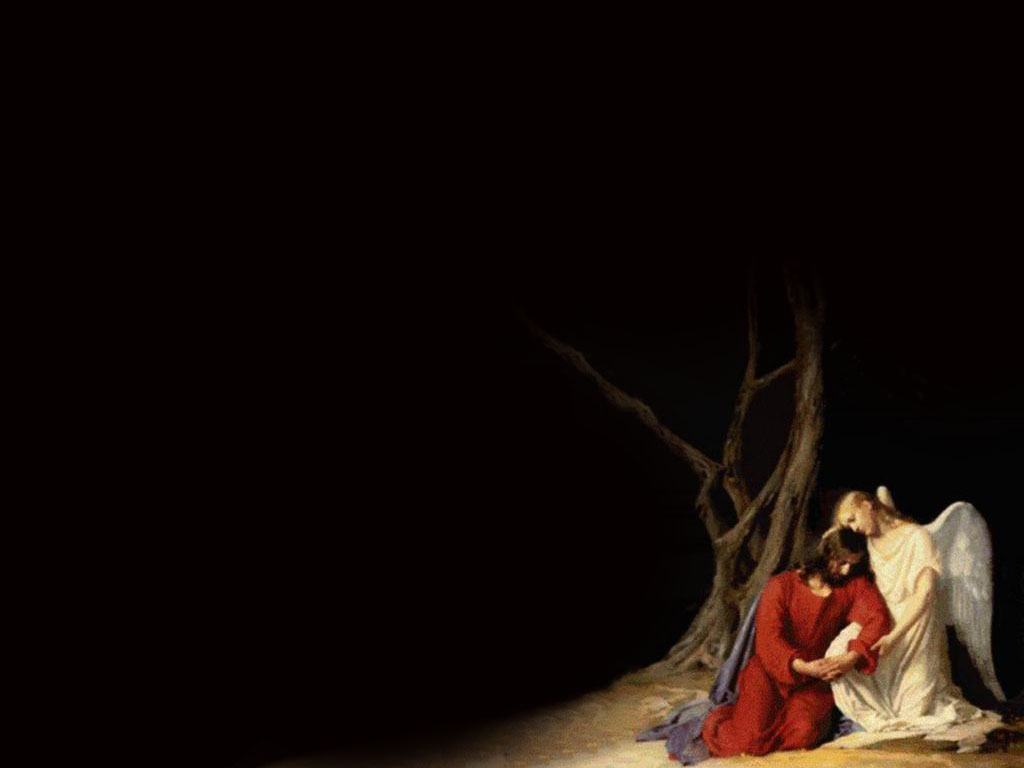 Then, I am still and wait here in the silence, 
Until you come and sit awhile with me.
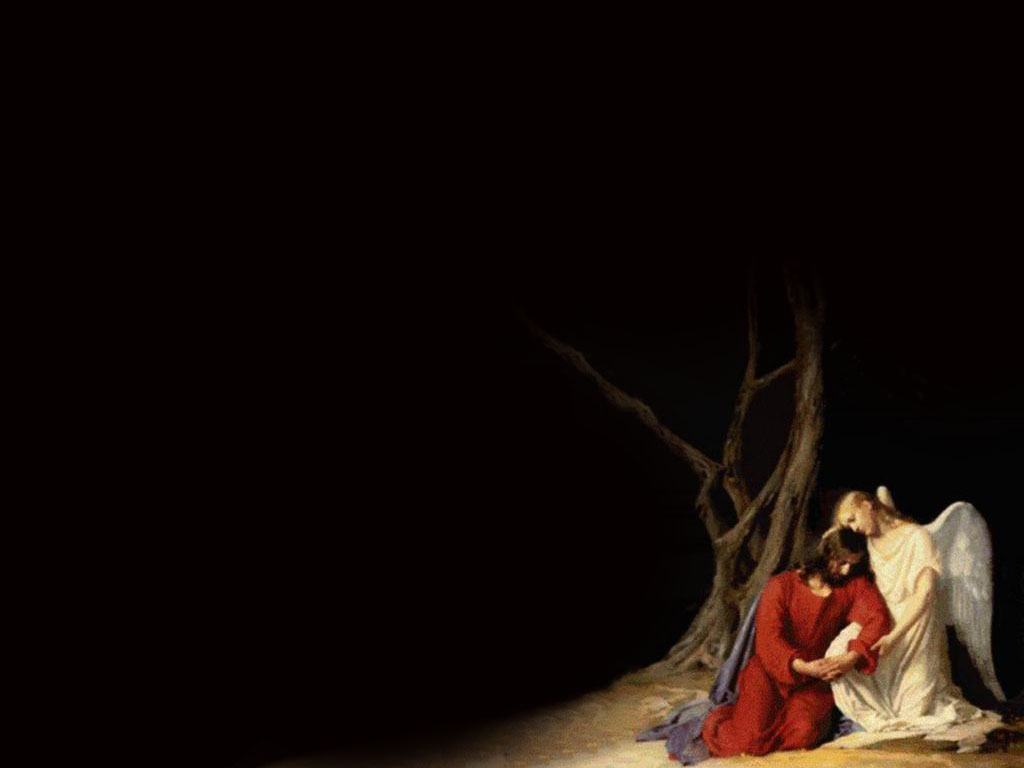 You raise me up, 
so I can stand on mountains;
You raise me, 
Up to walk on stormy seas;
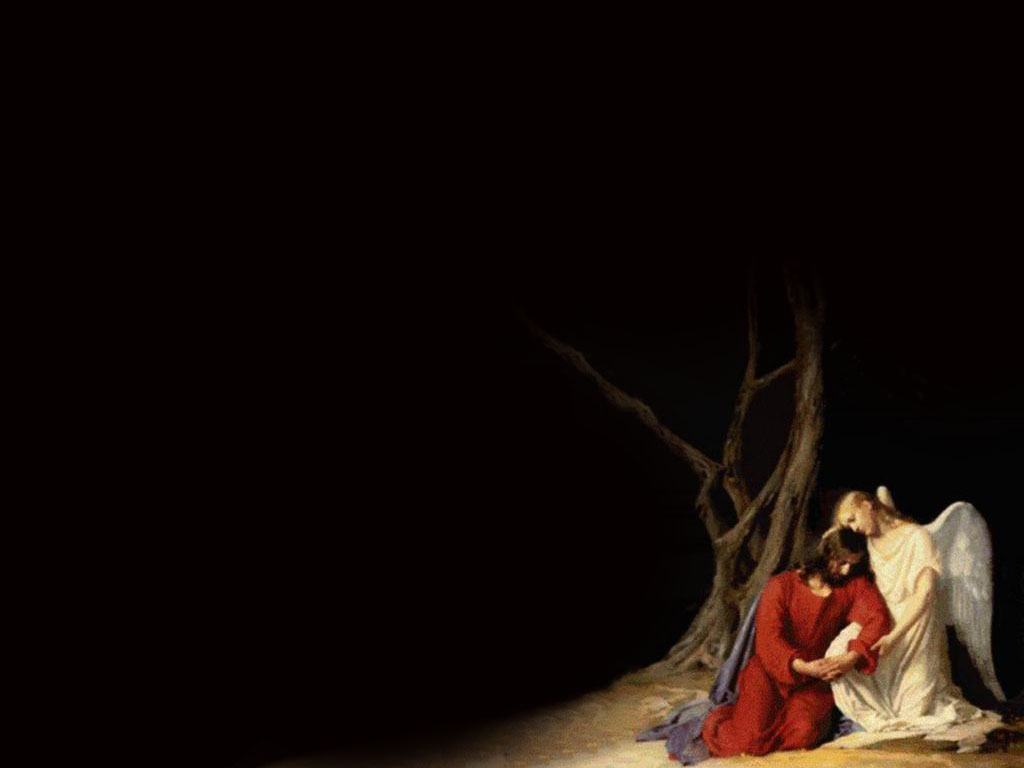 I am strong,when 
I am on your shoulders; 
You raise me up 
To more than I can be.